Vloeren
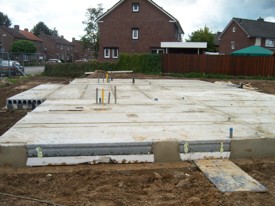 Renee Lugers
Detail fundering
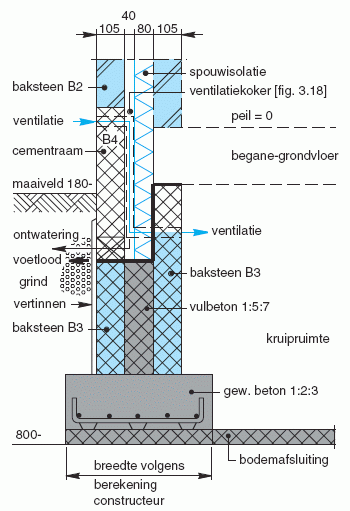 Renee Lugers
Functie van vloeren
De hoofdfunctie van een vloer is belastingen opvangen en deze overdragen op de wanden. Verder hebben vloeren geluidsisolerende, thermische, brandwerende, ruimtescheidende en verankerende functies. Er bestaan verschillende typen vloeren. Als materiaal gebruik je hout, beton en staal. Op de begane grond van een gebouw breng je vaak een steenachtige geïsoleerde vloer aan. De verdiepingsvloer is meestal niet geïsoleerd. Elke vloersoort heeft voor- en nadelen en aan ieder vloertype worden weer andere eisen gesteld met betrekking tot het materiaal en de constructie.
Renee Lugers
Opbouw vloer
DraagvloerDe draagvloer moet aan bouwfysische en constructieve eisen voldoen.
TussenvloerDe tussenvloer heet ook wel dekvloer. Deze vloer heeft vooral een egaliserende functie en haalt dus oneffenheden weg.
De afwerkvloer en het plafondDe afwerkvloer en het plafond hebben vooral esthetische waarde (of: ‘schoonheidswaarde’), maar ook bouwfysische waarde. Het plafond heeft ook brandwerende eigenschappen.
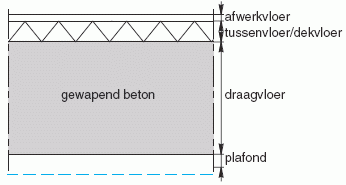 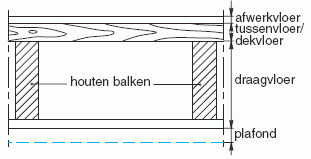 Renee Lugers
Opbouw vloer
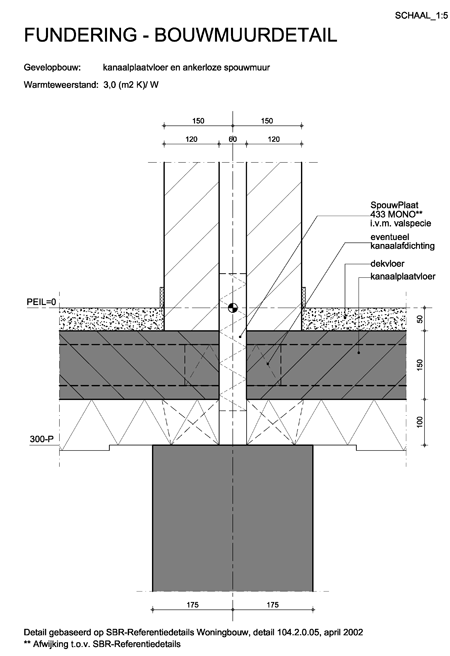 Renee Lugers
Geluidsisolatie
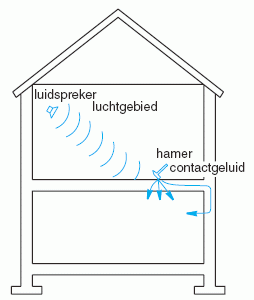 Renee Lugers
Brandwerendheid
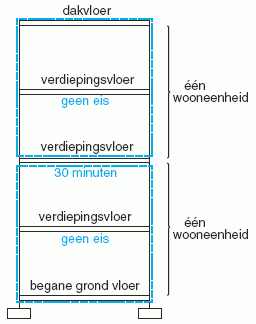 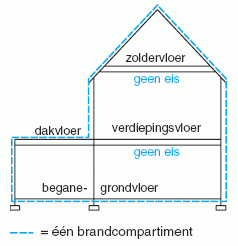 Renee Lugers
Vloerbelasting
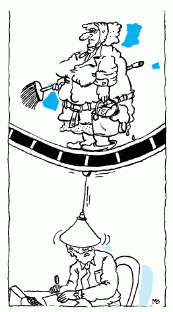 Veranderlijke belastingen zoals:
 sneeuw, regen, wind en mensen;
Permanente belastingen, dit is het eigen gewicht van de vloer/dak.
Renee Lugers
Stabiliteit
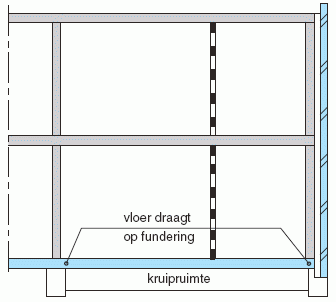 Vloeren dienen de muren en eventuele andere verticale steunpunten (kolommen) te koppelen om zodoende het gebouw de nodige stabiliteit te geven. Vrijdragende vloeren kunnen deze stabiliteit geven.
Als begane-grondvloer past men ook veel dragende vloeren toe. Een goede draagkrachtige ondergrond is bij deze constructie dan een voorwaarde. Aanvulzand onder deze vloer moet mechanisch met een trilapparaat worden verdicht. Dergelijke vloeren vinden toepassing in werkplaatsen van fabrieken en in bergingen en garages van woningen. Maar ook in woningen neemt de toepassing van dit vloertype iets toe vanwege hoge lucht- en vochtdichte kwaliteiten.
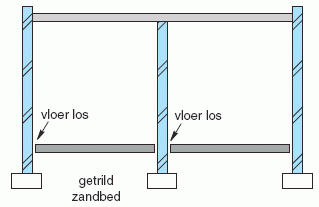 Renee Lugers
Maten
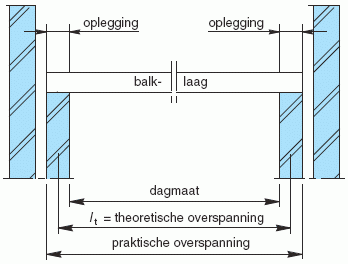 Renee Lugers
Kruipruimte houten vloer
Enkele belangrijke punten zijn de volgende:
De vloer van de kruipruimte moet zo worden uitgevoerd dat vocht vanuit de bodem niet kan doordringen (60 mm…100 mm stampbeton toepassen) of dat het bodemvocht permanent wordt opgenomen.

Er moeten voldoende ventilatie-openingen zijn; onder houten vloeren minimaal 400 mm 2 per m 2 vloeroppervlakte en onder steenachtige vloeren minimaal 100 mm2 per m 2 vloeroppervlakte. De ventilatie-openingen van kruipruimten moeten apart worden uitgevoerd en mogen nooit met de spouw van de buitengevel in verbinding staan.

De begane-grondvloeren moeten zo luchtdicht worden uitgevoerd, dat het opstijgen van gassen, straling en vocht wordt beperkt.
Renee Lugers
Houten vloer
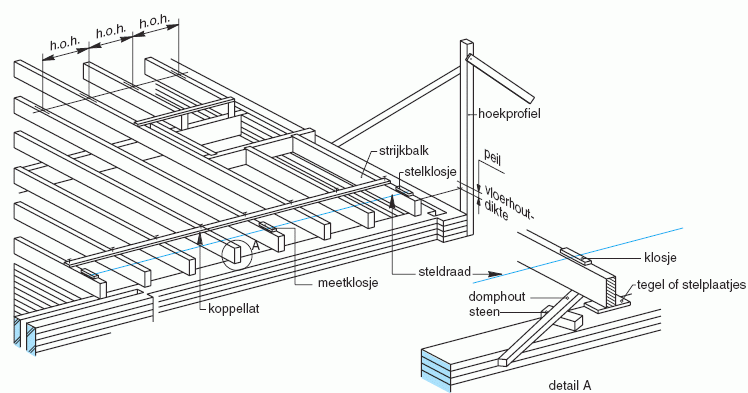 2
3
3
4
1
Renee Lugers
Houten vloer
Strijkbalk
Balk
Hoofdraveelbalk
Raveelbalk
Straatbalk of kreupele balk
Anker
Anker
Opleging (loodmenie)
Klos/stelblokje
Ankers
Vloerafsluiting
Cementraam
Vrije doorgang
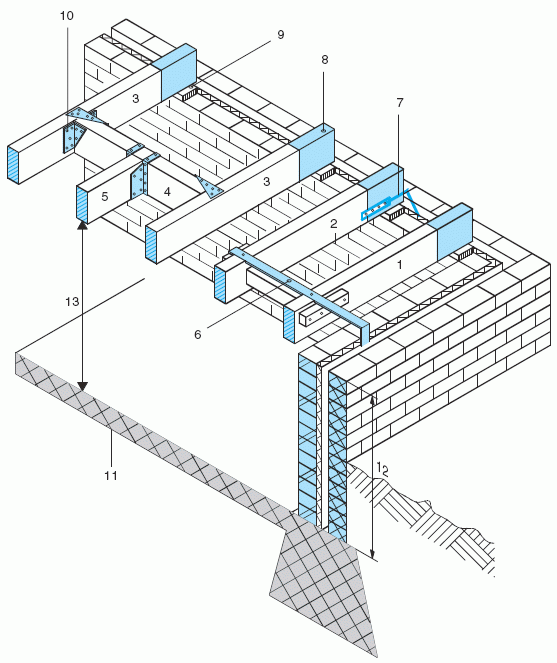 Renee Lugers
Raveling
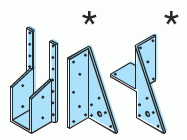 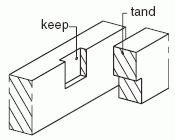 Gegalvaniseerde plaatstalen
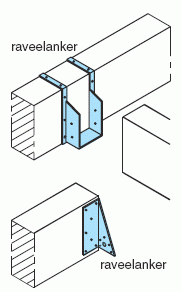 Tandverbinding
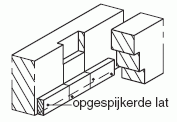 Tandverbinding met extra lat
Toepassing Raveelanker
Renee Lugers
Isolatie
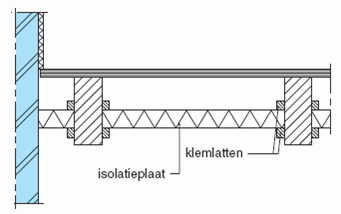 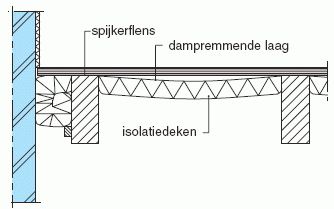 Isolatiedeken
Isolatieplaten
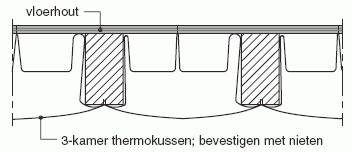 Thermokussens
Renee Lugers
Tekening balklaag
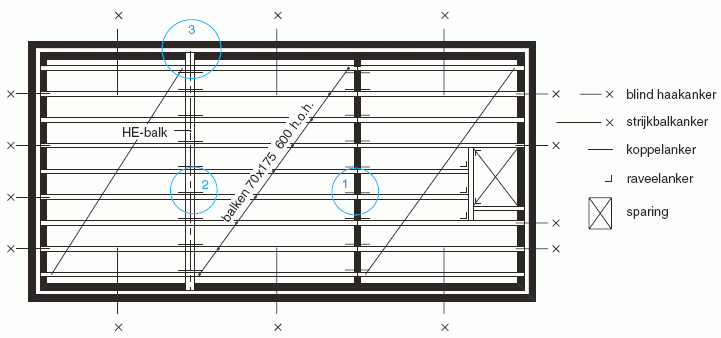 Renee Lugers
Toepassing HEA
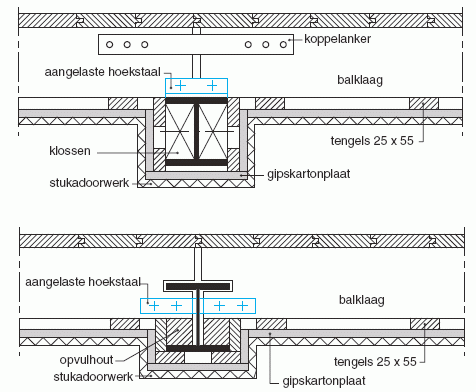 Renee Lugers
Houtskeletbouw
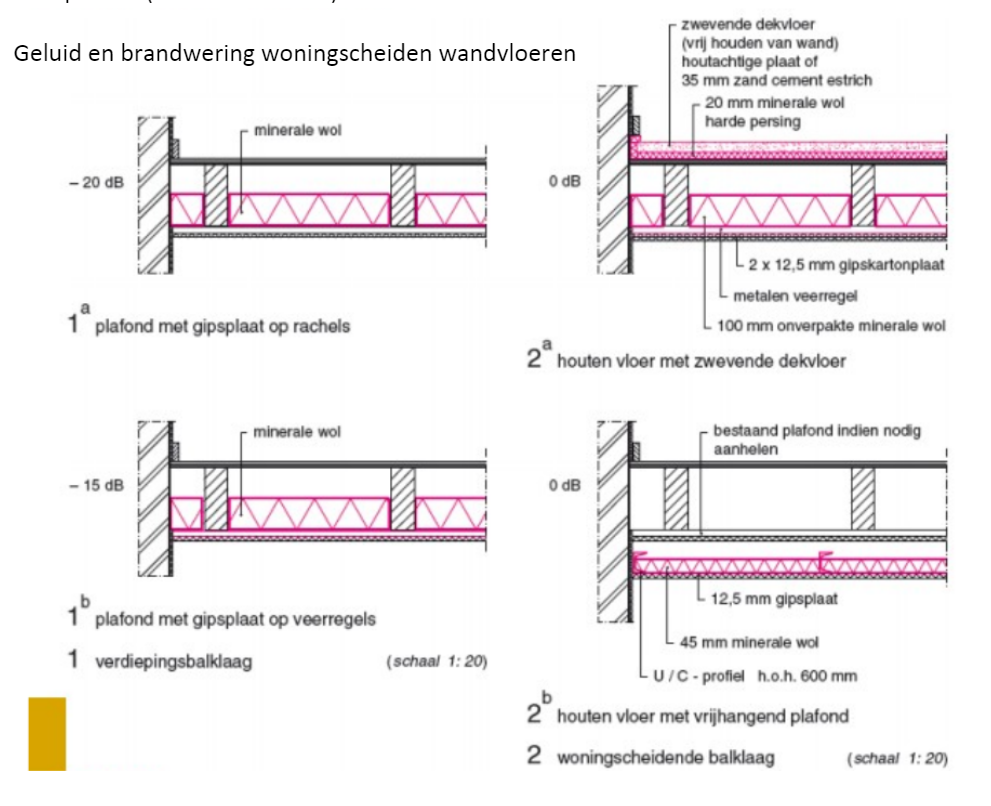 Renee Lugers
Houtskeletbouw
Houtskeletbouw/ houtelementenbouw
oorspronkelijke afkomst uit Scandinavië/ Canada
Geschikt voor laagbouw en kleinschalige toepassing
Alle onderdelen worden geprefabriceerd
Herwinbare grondstof
Meer toepassing door circulaire economie
Principe circulaire Economie

voordelen:
snelle bouwtijd
flexibele bouwmethode
goed isolerende en vochtregulerende eigenschappen
installaties e.d. makkelijk in te bouwen
Lichtgewicht 
duurzaam
Aandachtspunten
Lage thermische massa
Hout is vochtgevoelig
Geringe geluidsisola$e
Aandacht voor brandwering

Toepassing
 houten balklagen/ grordingen (in bestaande bouw)
hsb (in woningbouw)
Spanten (laabouw u-bouw)
Renee Lugers
Steenachtige vloeren
Inleiding
De moderne bouw kent praktisch uitsluitend nog vloeren van steenachtig materiaal. Dit komt vooral door belangrijke voordelen ten opzichte van houten vloeren, zoals:
een betere geluidisolatie;
een grotere brandveiligheid;
een betere bestandheid tegen agressieve en vochtige omgeving;
een grotere overspanning is mogelijk, zonder vering;
het opvangen van binnenmuren, door de wapening aan te passen;
behoorlijke stabiliteit van het gebouw.

Steenachtige vloeren kunnen in twee hoofdgroepen worden onderverdeeld:
dragende vloeren;
vrijdragende vloeren
Renee Lugers
Dragende steenachtige vloeren
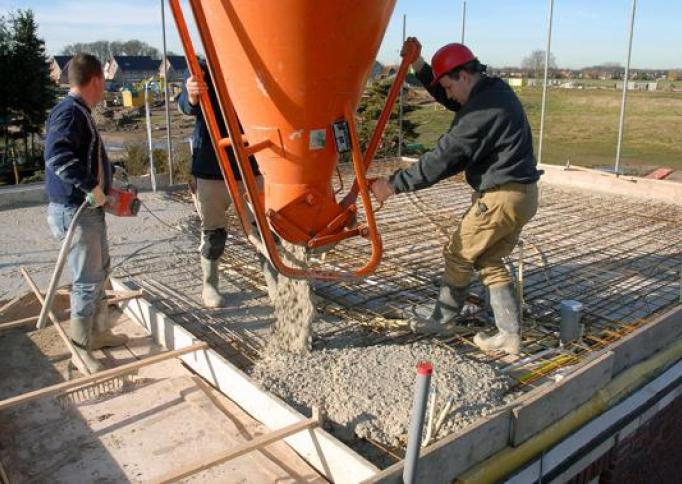 De verdeelwapening heeft de volgende functies:
Tijdens het storten de hoofdwapening op zijn plaats houden.
Belastingverschillen gelijkmatig over het plaatoppervlak verdelen.
Plaatselijke belastingen over een grotere oppervlakte verdelen.
Inwendige spanningen opnemen die door krimp en temperatuurverschillen kunnen ontstaan.
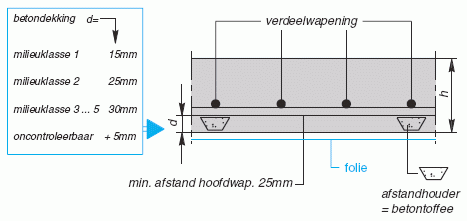 Renee Lugers
Vrijdragende steenachtige vloeren
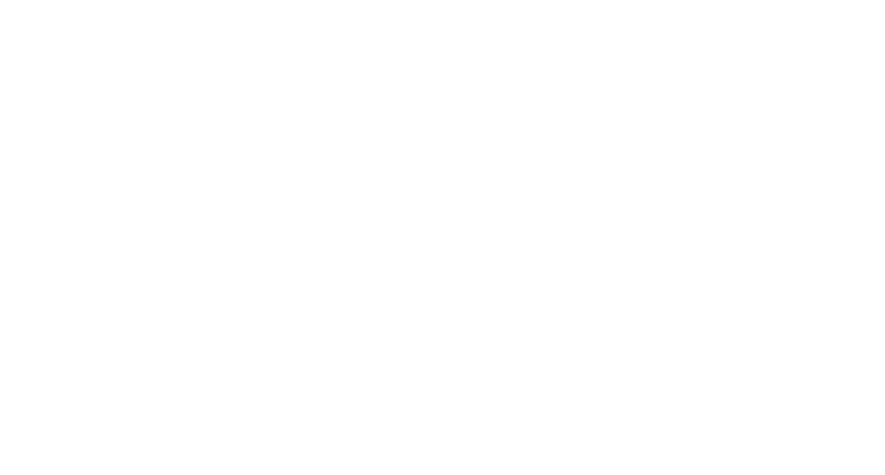 ribbenvloer
kanaalplaatvloer
ps – isolatievloer
combinatievloer
Renee Lugers
ps - isolatievloer
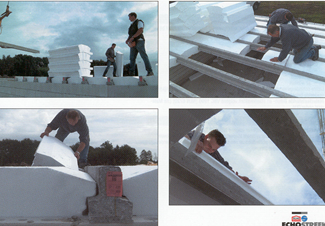 ps - isolatievloer
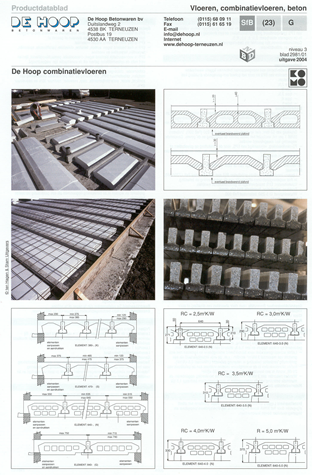 Direct leverbaar
Voor kleine oppervlakten
Geen zware kraan nodig
Overspanning tot 6m
combinatievloer
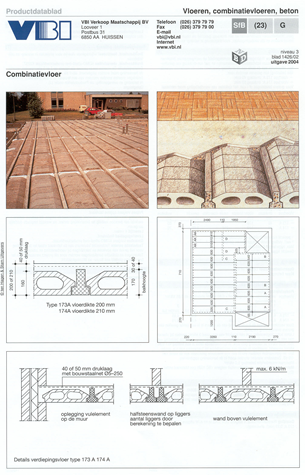 balken van voorgespannen beton
lichtbetonnen vulelementen
flexibel
Overspanning tot 6m
ribbenplaatvloer
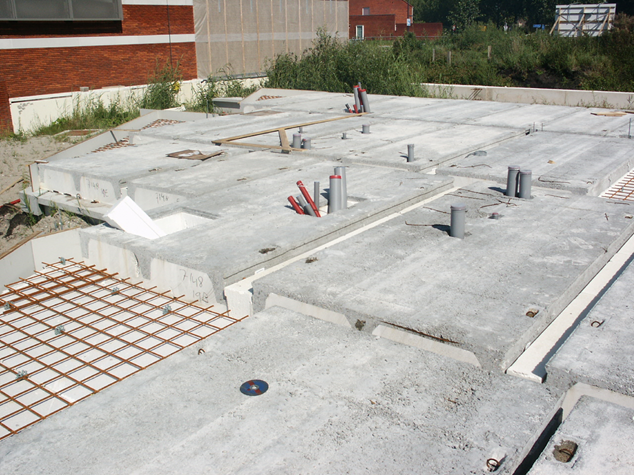 ribbenplaatvloer
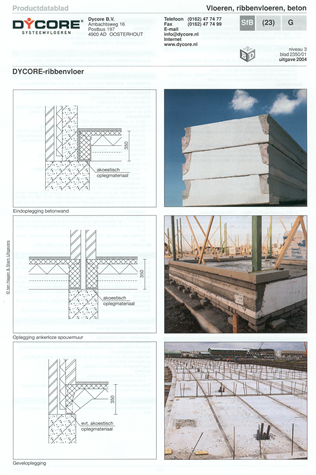 Voordelen van de ribcassettevloer:
isolatie en vloer inéén snelle verwerking (montage)
voordelige keuze (bij seriematige bouw) 
voorgespannen en niet-voorgespannen te leveren
sparingen kunnen fabrieksmatig tussen de ribben worden aangebracht, maar ook achteraf in de spiegel.
overspanningen tot 6,0 meter
kanaalplaat
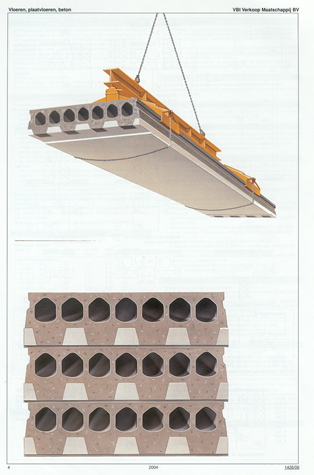 kanaalplaat
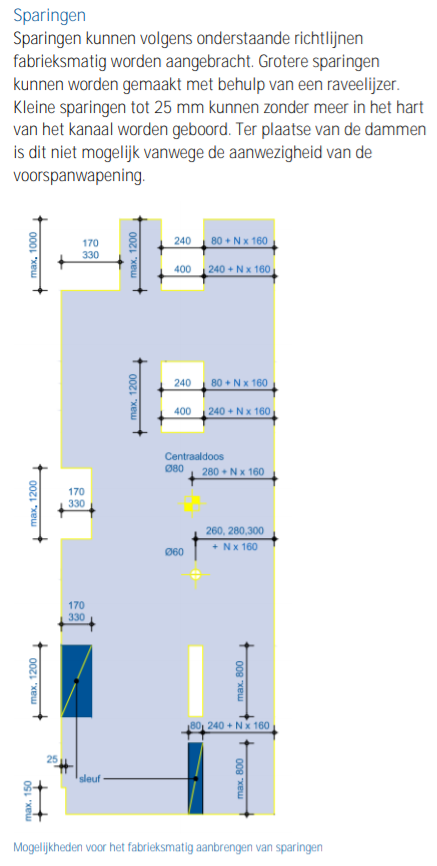 De kanaalplaatvloer is een prefab voorgespannen betonvloer die volledig op maat gemaakt wordt.

Maatwerk, niet alleen in het aantal millimeters, maar ook doordat het basiselement kunt aanvullen met diverse innovatieve opties voor isolatie, verwarmen of ventileren.

Optimaal proces
De prefabelementen worden op legvolgorde en exact op tijd geleverd. Kanaalplaatvloeren zijn al direct na montage volledig belastbaar en vergen geen uithardingstijd op de bouwplaats, hiermee versnelt de ruwbouwtijd met 30%.

De kanaalplaat bespaart tot 50% beton ten opzichte van massieve vloeren. Het lichtere eigengewicht en de voorspanning bespaart ook nog eens zeer fors in de wapening. De vloer is 100% recyclebaar en bij het industriële productieproces is er geen afval.

Tot 50% minder materiaal
Gemak van snelle montage
Overspanningen tot 16 meter
breedplaatvloer
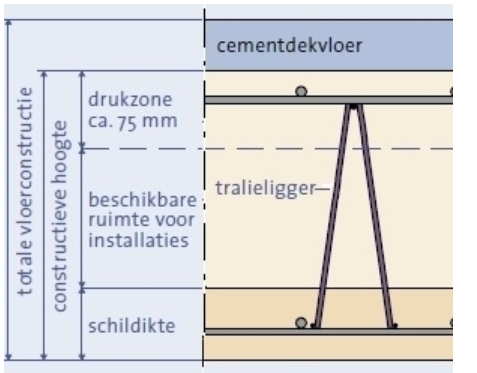 breedplaatvloer
Voordelen breedplaten- Leidingen e.d. zijn eenvoudig in te storten - Grote vormvrijheid en uitsparingen gemakkelijker te realiseren.- Naadloze aansluiting.- Na storten beton is de plaat, als één grote plaat te beschouwen.Nadelen breedplaatvloer 
Groter gewicht - Minder snelle montage (wapeningsnet leggen, beton storten).
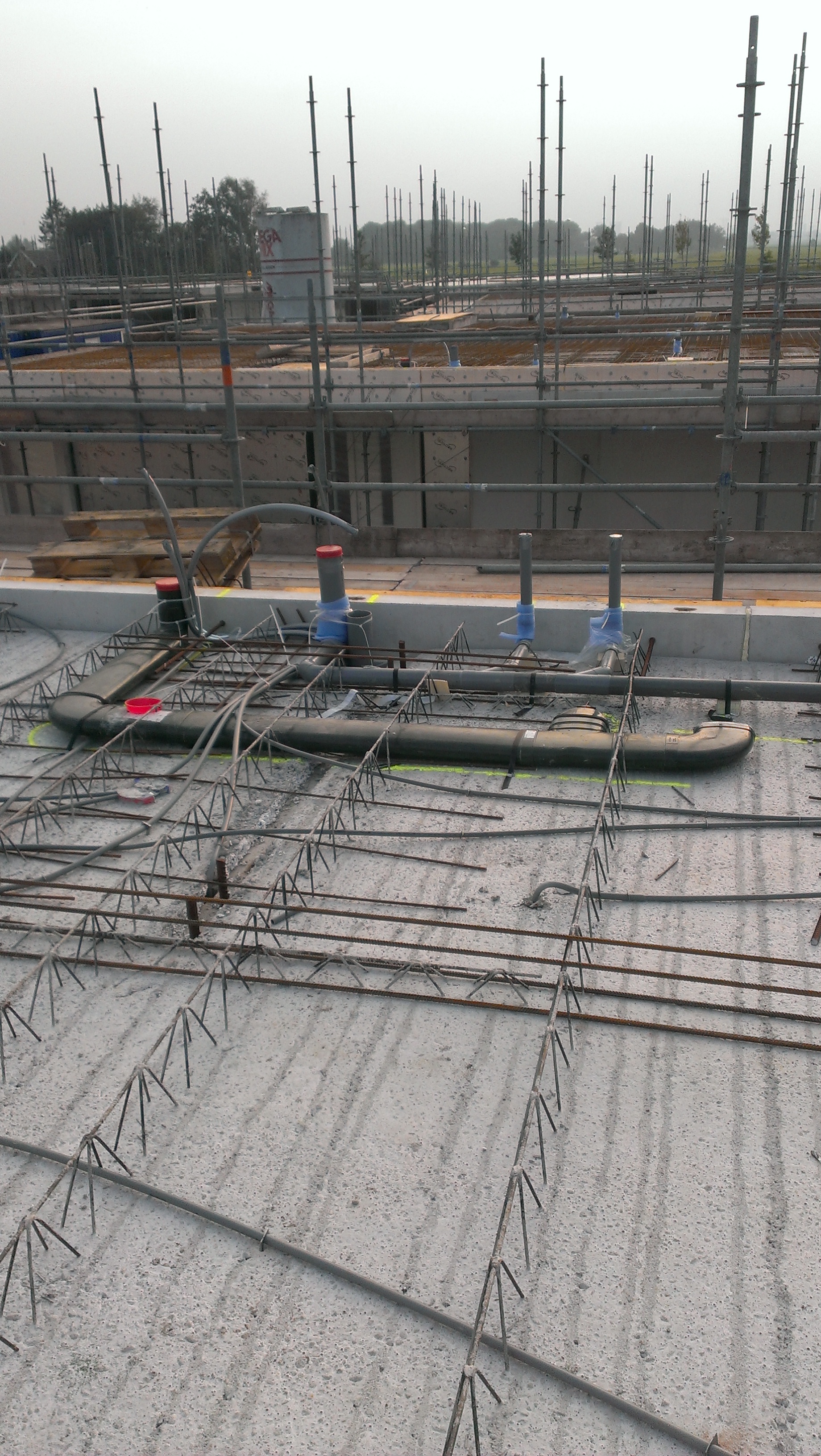 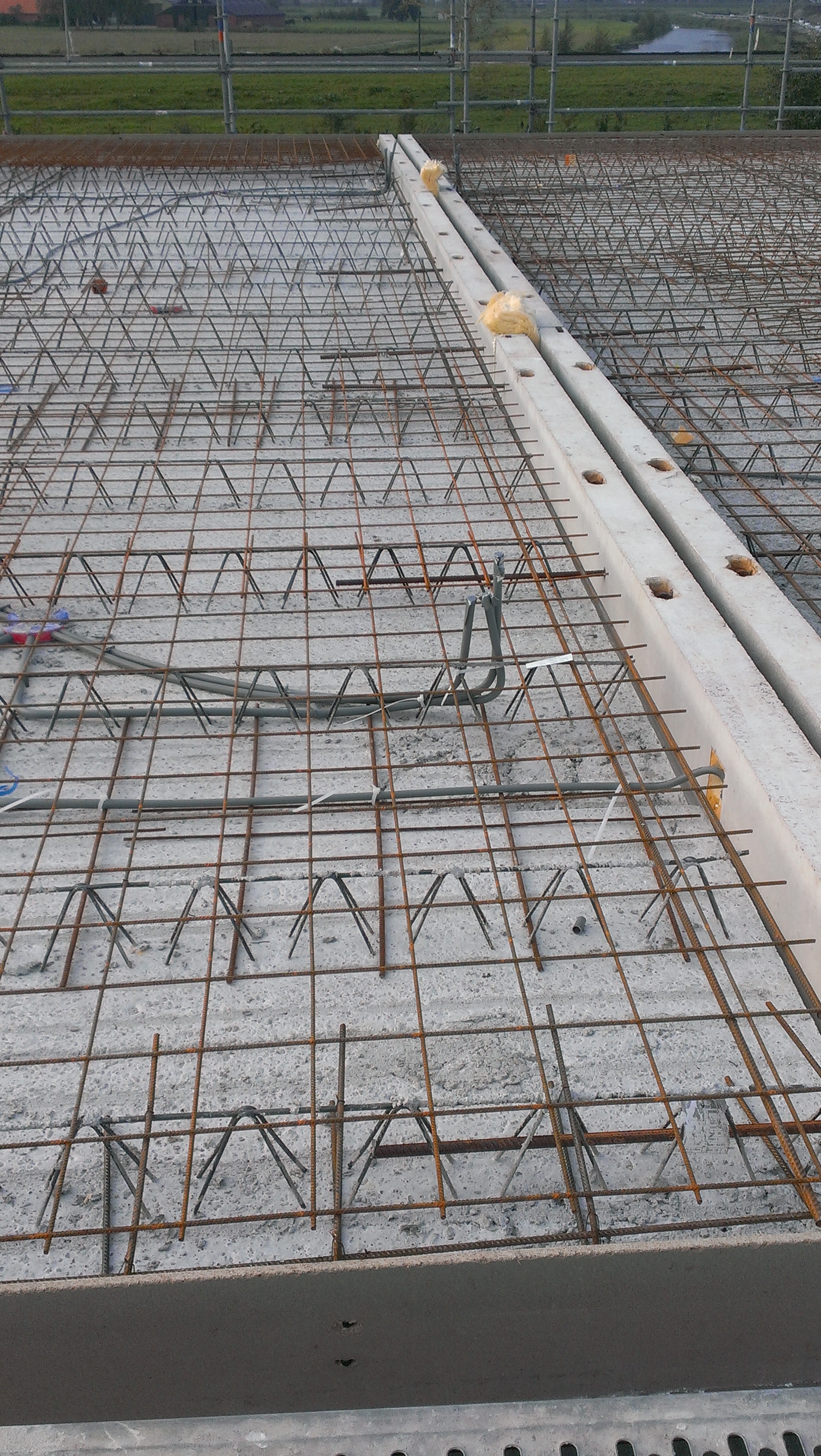 breedplaatvloer
- Betonkernactivering
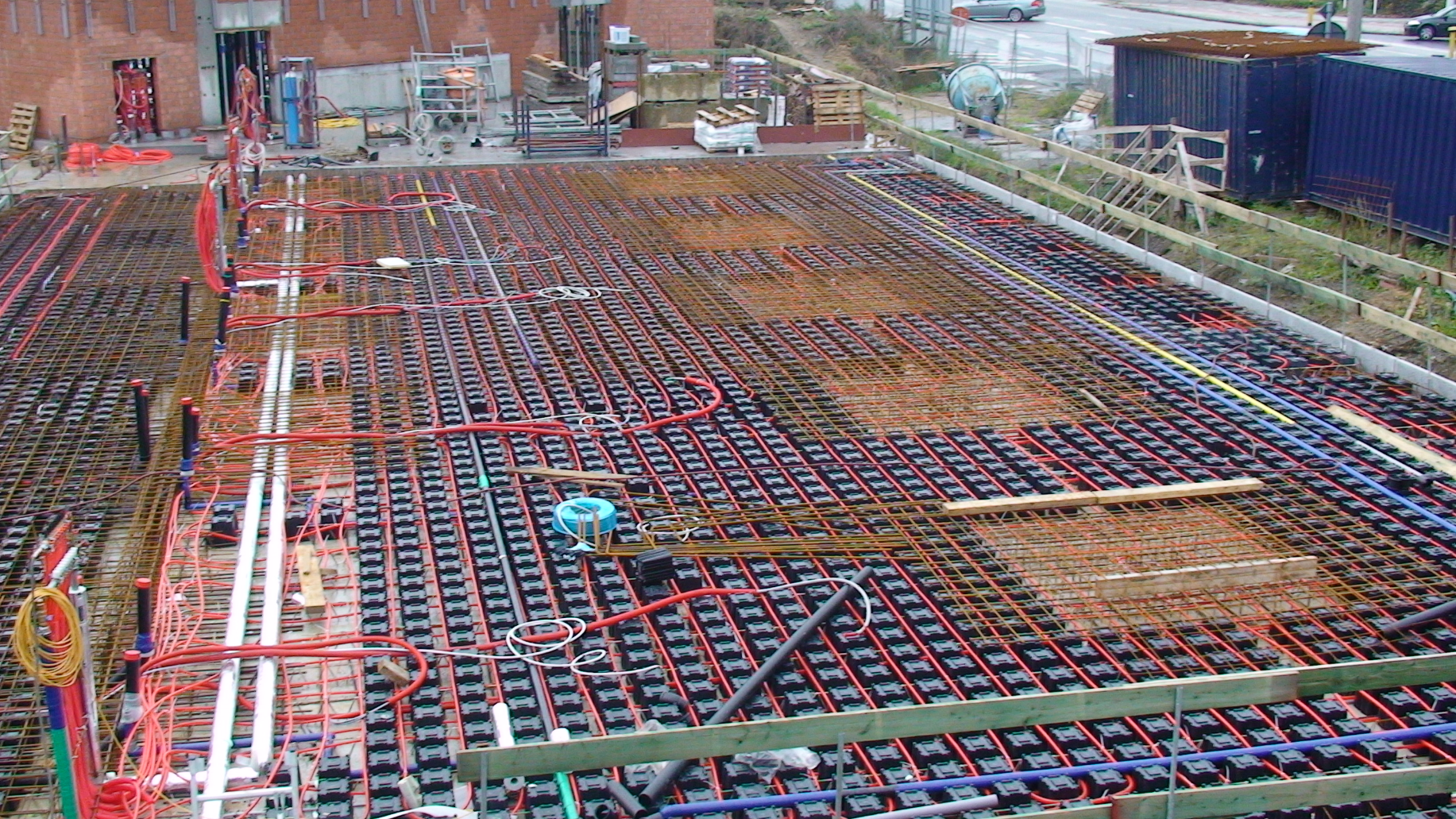 Opdracht
Maak een verslag over de verschillende vrijdragende vloeren. Per vloertype moeten de volgende eigenschappen worden benoemd:
Voordelen en nadelen
Overspanningsmogelijkheden
Droogtijd
Hulpmiddelen bij plaatsen
Kan er direct op verder worden gebouwd
Aangeven wanneer je zou kiezen voor het vloertype
Eigen gewicht bij H 200 mm
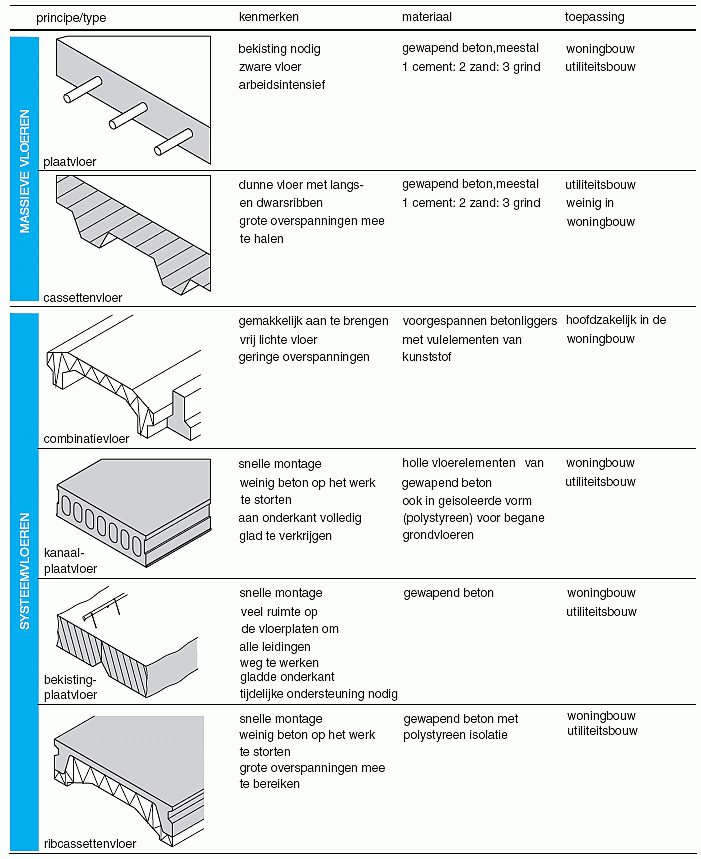 Renee Lugers
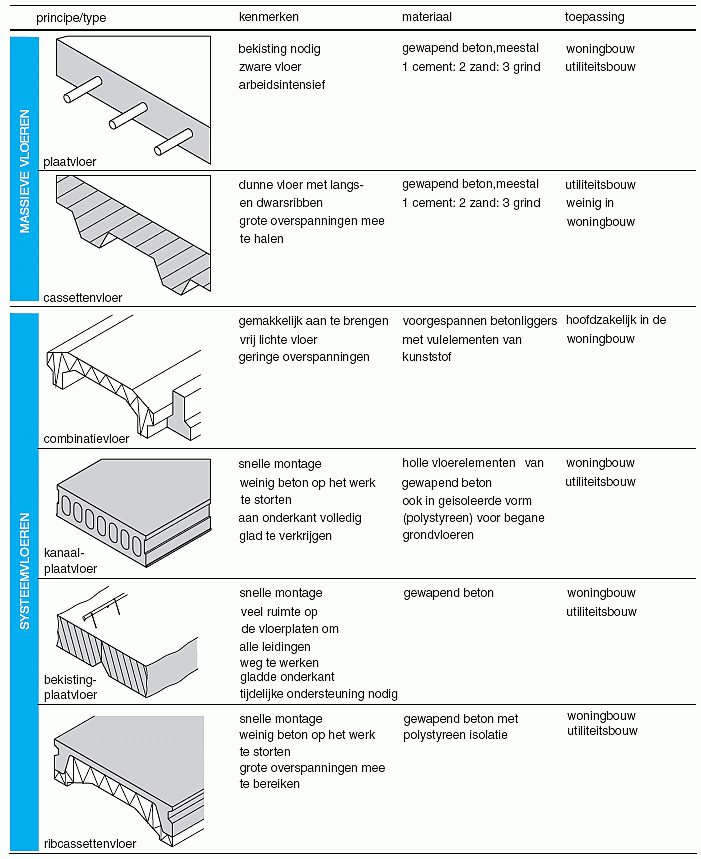 Renee Lugers